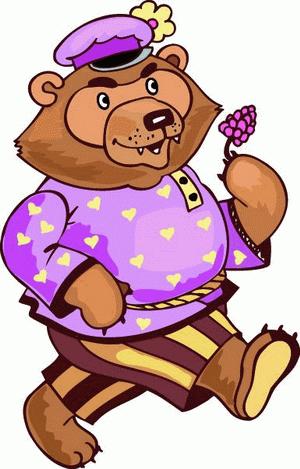 «У Мишки в лесу.»
Автор – составитель презентации  учитель -  логопед ГДОУ №67 Фрунзенского района г. Санкт – Петербурга  Белова Л.И.
СОДЕРЖАНИЕ:
Игра «По тропинке мы идём.»  дыхательное упражнение.
Игра  «Что нашёл наш Миша?»
Артикуляционная гимнастика.
Игра « Чьё – моё?»
Игра «4й лишний.»
Мнемотаблица.
Оценка.»
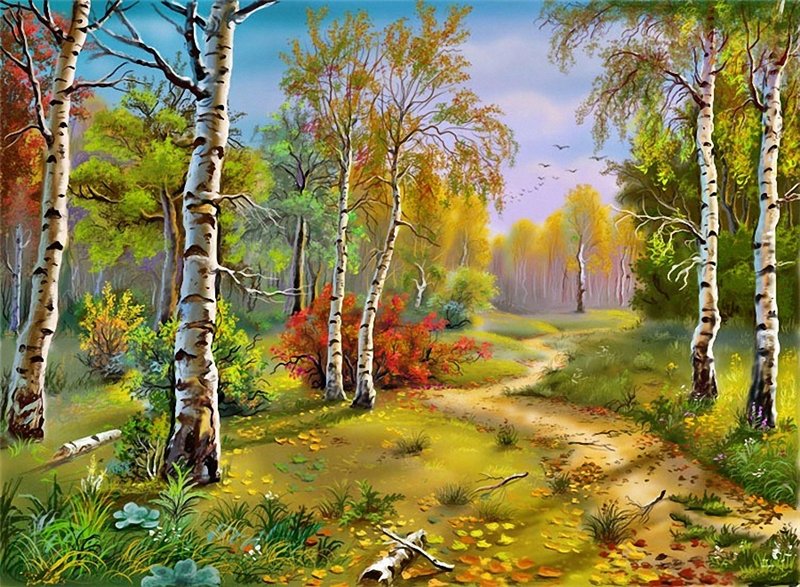 Ф -
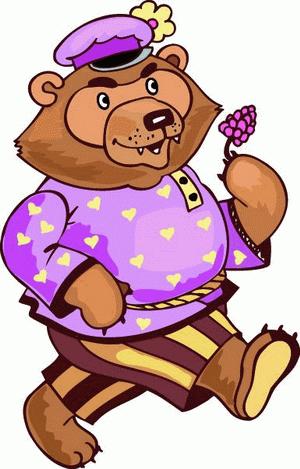 Игра «Что нашёл наш Миша?»
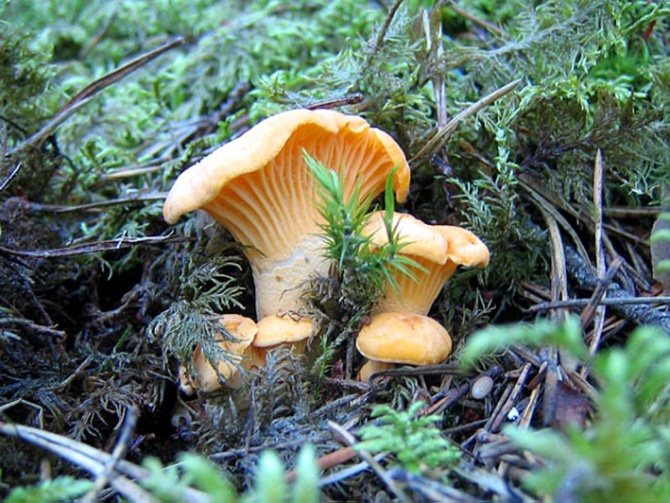 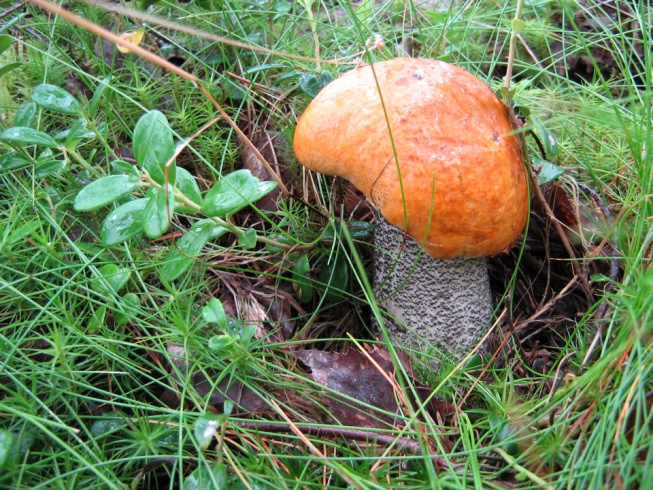 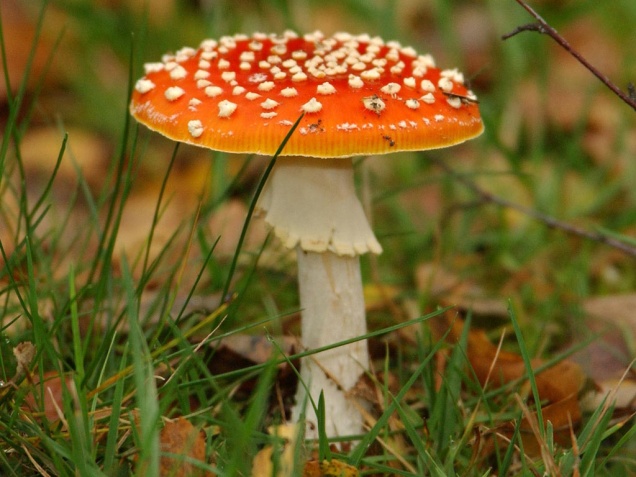 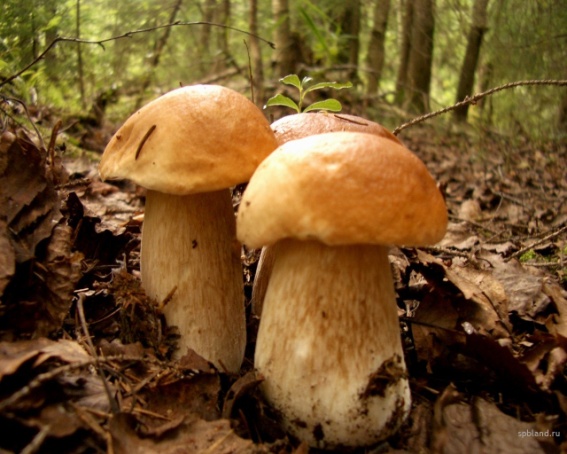 Артикуляционная гимнастика:
«улыбка», «трубочка», «зайчик», «зайчик сердится», «зайчик жует морковку.» (общие упражнения для укрепления  мышц губ.)
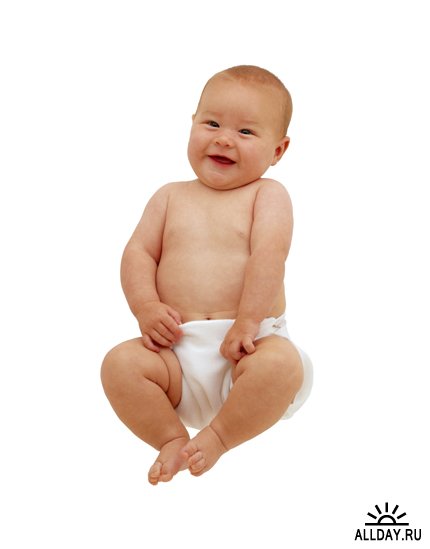 Игра «Чьё – моё.» Формирование местоимений.
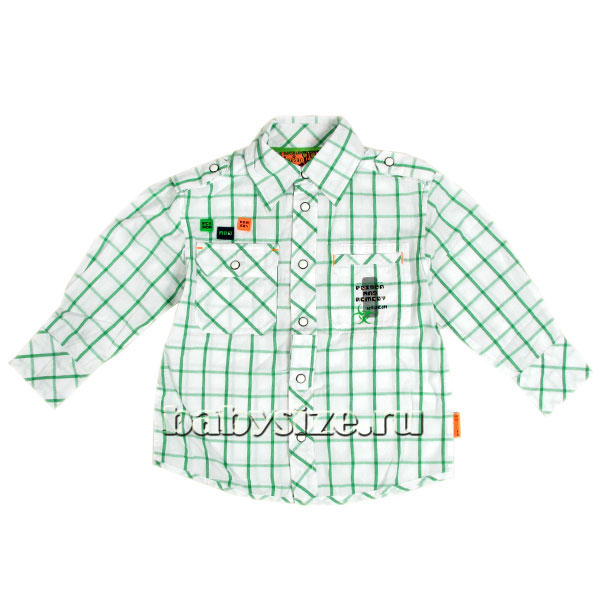 моя
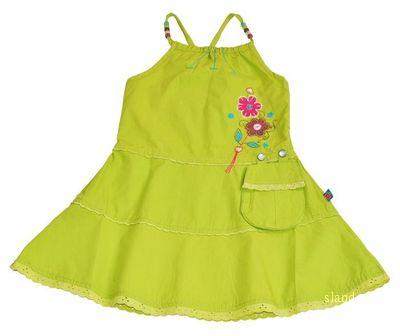 мой
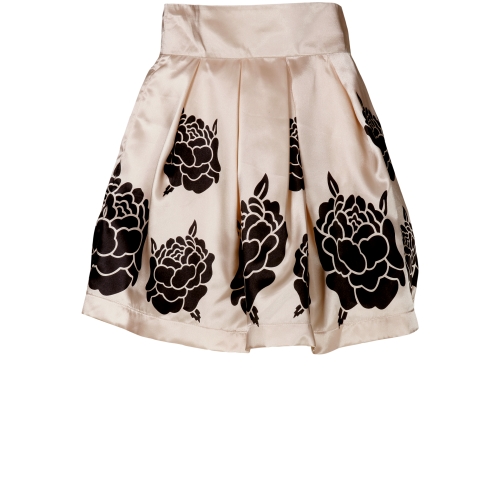 моя
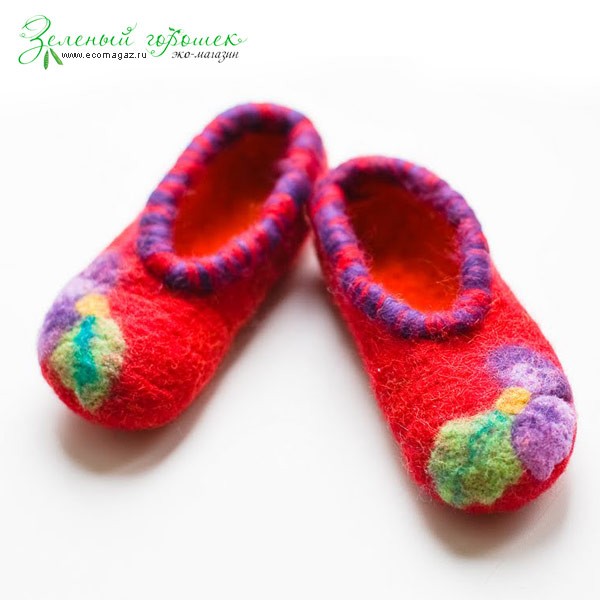 мои
Игра «Где грибок.»
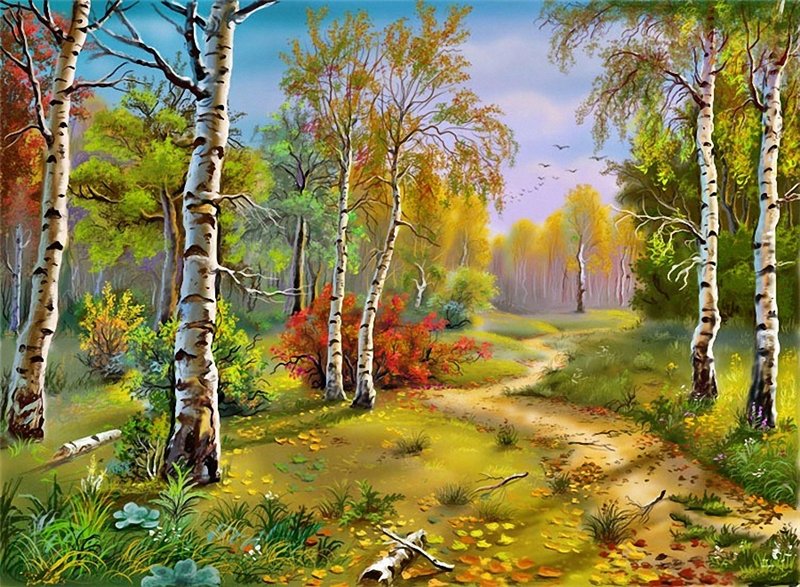 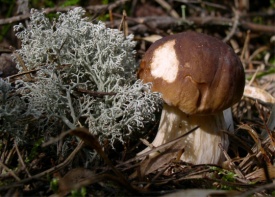 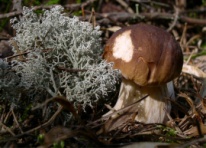 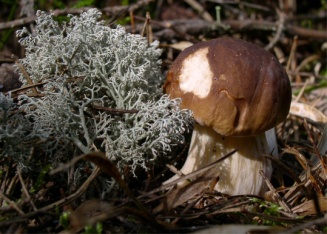 Речь с движениями «По грибы.» 
«Этот гриб на толстой ножке  ищут на лесных дорожках ( ходьба друг за другом или по кругу). Как прекрасен он на вид и зовётся боровик.» (Остановиться и присесть, руки над головой.)
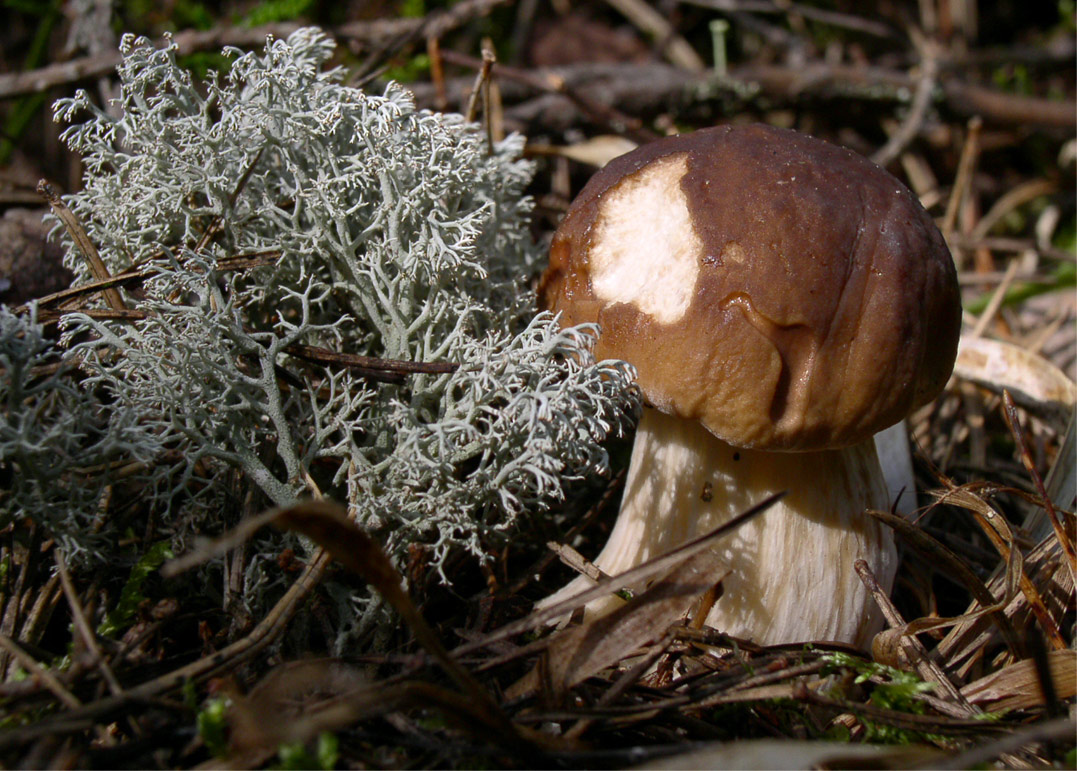 Игра «Отгадай название грибка.» 
 Где растёт ( под каким деревом.
Размер.
Цвет шляпки, ножки.
Съедобный или нет.
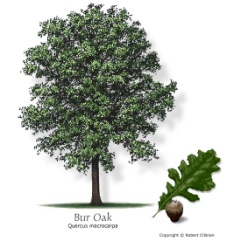 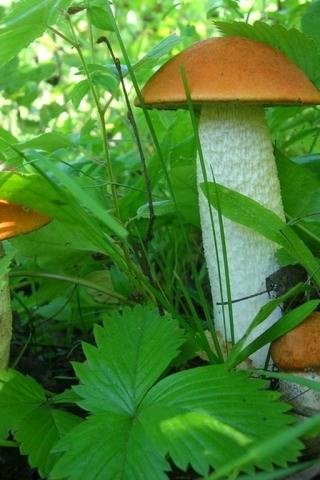 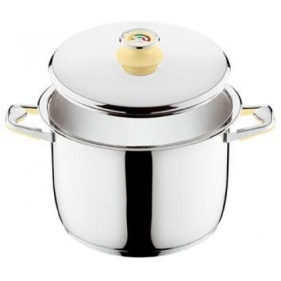 Чудесно!
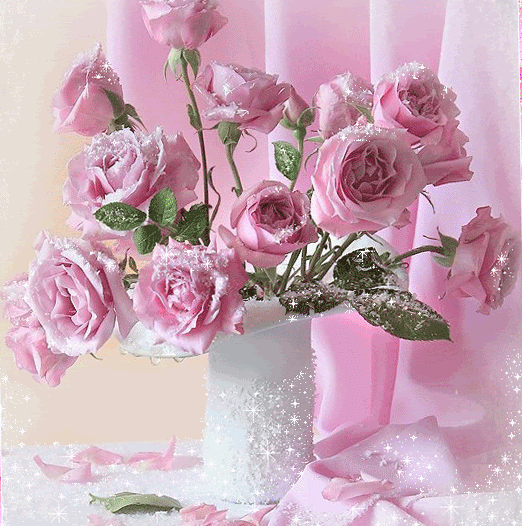